Europêche priorities & strategy  
Action plan 2021
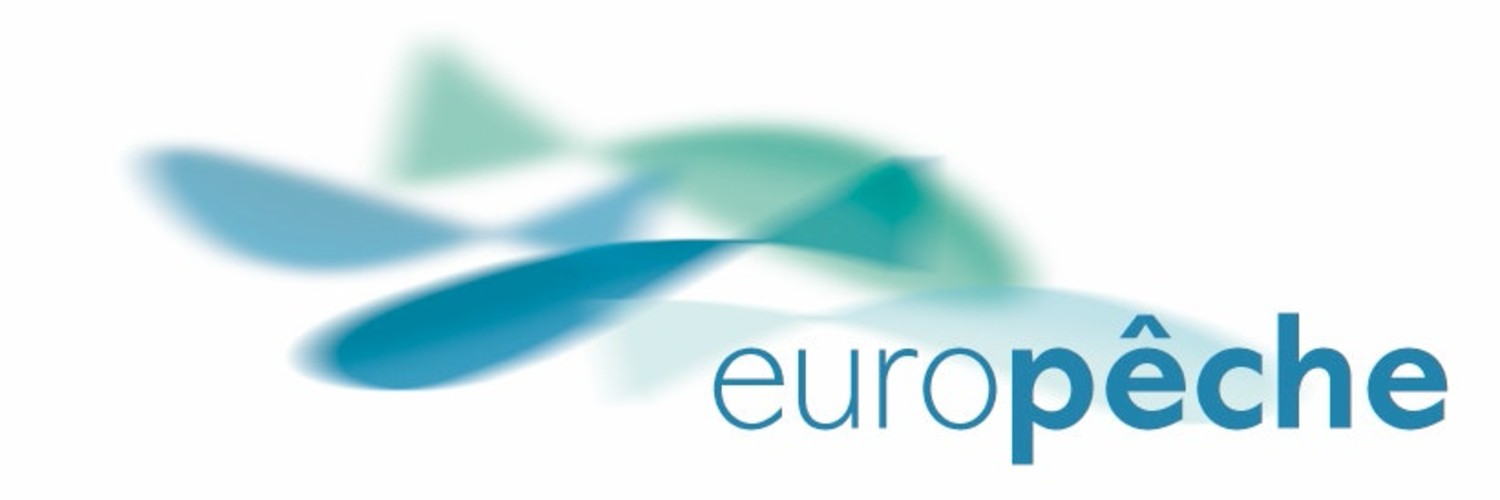 Europêche presentation for General Assembly			17 November 2020
Active engagement with EU Institutions
4
1
2
3
Science on our side

Good state of stocks

Management works!

100% seas sustainably managed 
NOT 30% MPAs
Real life experiences



Powerful allies
Rational & credible   
  
Compromise
Collaborate with respected NGOs
Proactive not reactive
Offer solutions not deniers
New Narrative

Perfect protein, food security & biodiversity, low CO2 footprint, climate protection, marine litter

Part of the solution
7
8
9
5
6
Level Playing Field

EU leadership
Similar rules
Equal treatment
All users of the sea
EU/Non-EU products
Fresh/processed
Fishermen matter



Social Dimension
Inform MEPs 

Europêche position

PECH & amendments

Engage with assistants
”MEP briefings”
Actively engage with the Commission

Working Programme
Public Consultations
Meetings
Close contact with the Commissioner and  Cabinet

Coordinate positions towards the Council
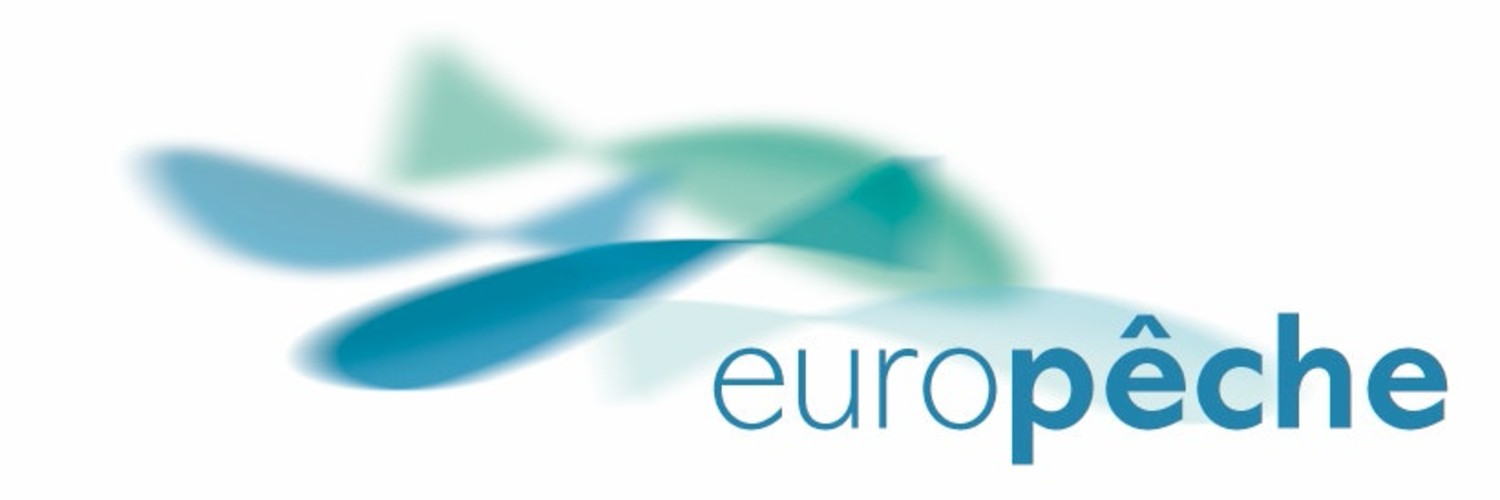 Europêche presentation for General Assembly			17 November 2020
Europêche briefingon ongoing fisheries policy developments
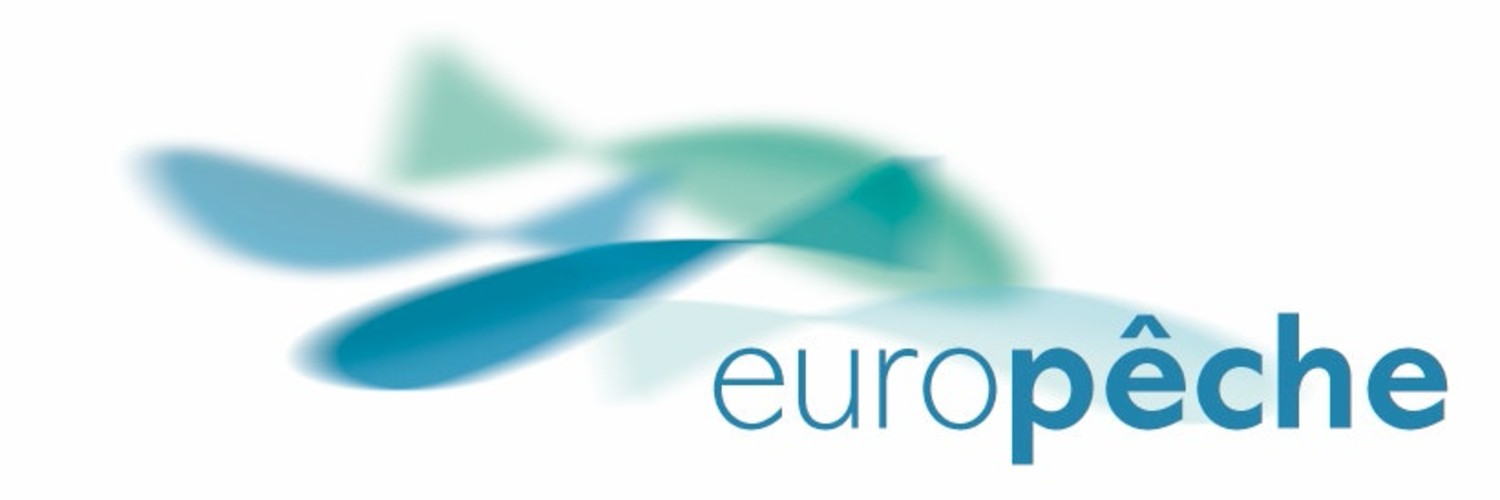 Europêche presentation for General Assembly			17 November 2020
European Maritime and Fisheries Fund 2021–2027
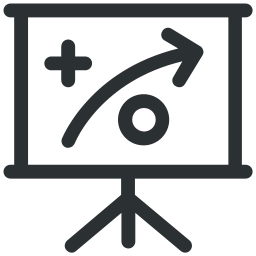 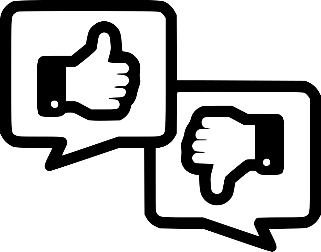 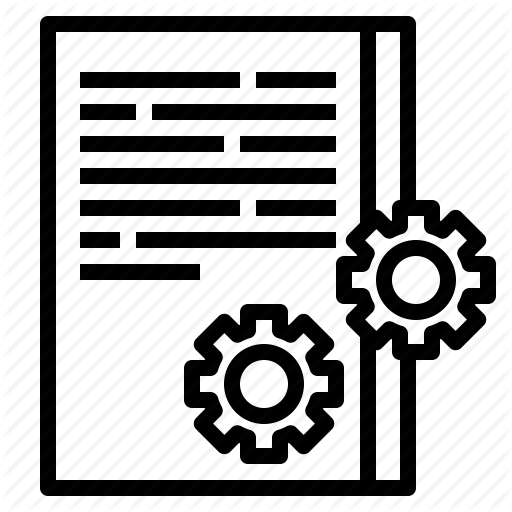 □ Political agreement in trilogue:	Trilogue today
	3 December 2020
	
□ Decrease of budgetary envelop (5% ⬇6.14 / ⬆6.64 / 
⬇€ 6.108 billion)

□ Fleet subsidies’ share
EP 60% Vs  COM 10%  (tbd)
Karleskind: vessels >24m only financial instruments
□ Continuation of storage aid, 
Limited to health crisis
Alternative “market instability”

□ Continuation of permanent and temporary cessation 
Maintain current conditions
Plus health crisis

□ Engine replacement
CO2 Reduction calculation method?
□ First acquisition vessel, 
Young fishers, 3y SFF/ 5y LSF
□ Construction – Out
Although EP still push for SFF renovation

□ Eligibility access criteria - 5 year period (no serious infringements) 
COM and Council red line. Limited to CFP infringements.
Derogations only if justified according to delegated act.

□ Capacity enhancing subsidies (Social GTs) 
❶List of eligible subsidies ❷Vessels <24 metres/15 years ❸Financial instruments ❸ Balance + Entry/Exit scheme
Direct grants <24m & financial instruments >24m 
Grants in case MS apply D2017/159 to existing vessels
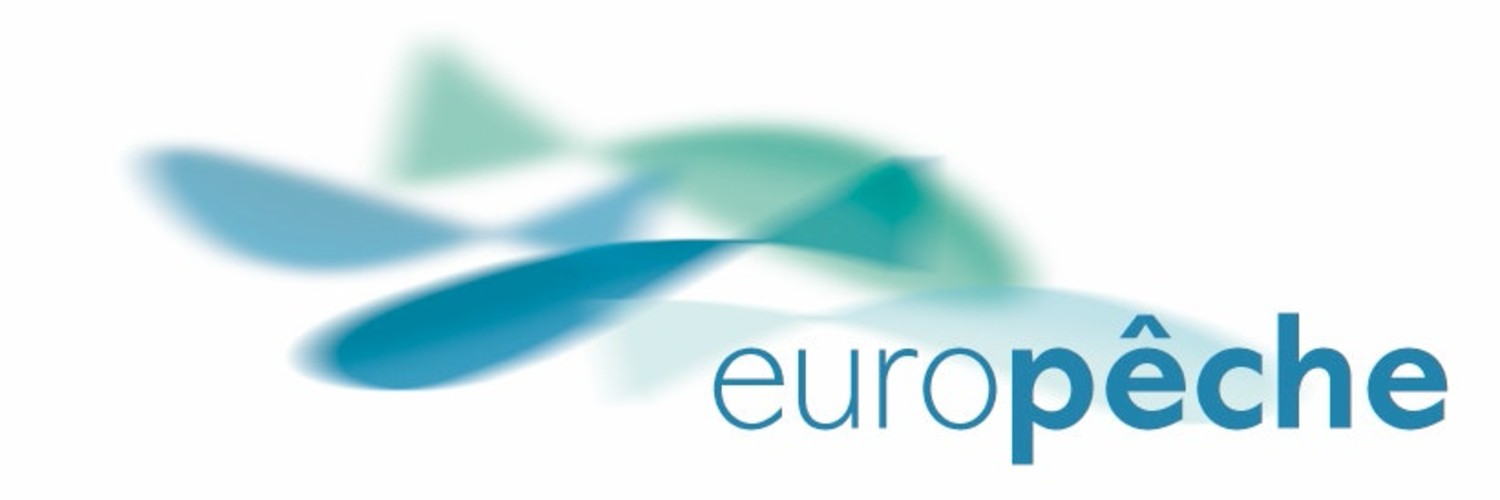 Europêche presentation for General Assembly			17 November 2020
Fisheries Control Regulation
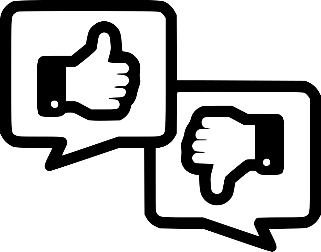 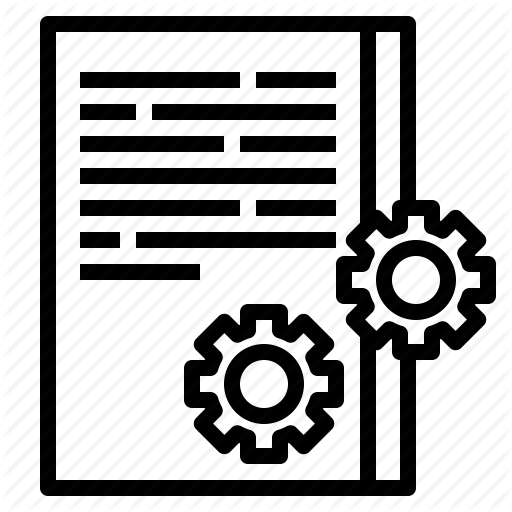 □ State of Play 
Council ongoing
EP Compromise Ams

Tech Shadows Wed
Shadows Friday
PECH vote Jan 2021 
Plenary vote Feb 2021
Final adoption before summer 2021

□ Application
2 – 5 years after entry into force (tbd)
□ EP COMP AM - CCTV mandatory (nobody likes) 
Vessels >10m
High risk no compliance with LO (EFCA)
Footage: Vessel owner’s property / local storage / checked upon request
Observer as alternative
Sanction (>2 serious infringements)
Voluntary (point deletion/quota)

□ Mandatory as a sanction (>2 serious infringements)
□ Voluntary + incentive (point deletion /quota)

□ Council: >24m + high risk + REM may include geopositioning systems, sensors and CCTV cameras (part of the toolbox)

Last resort: limit the scope to a maximum % of the fleet segment (5%)
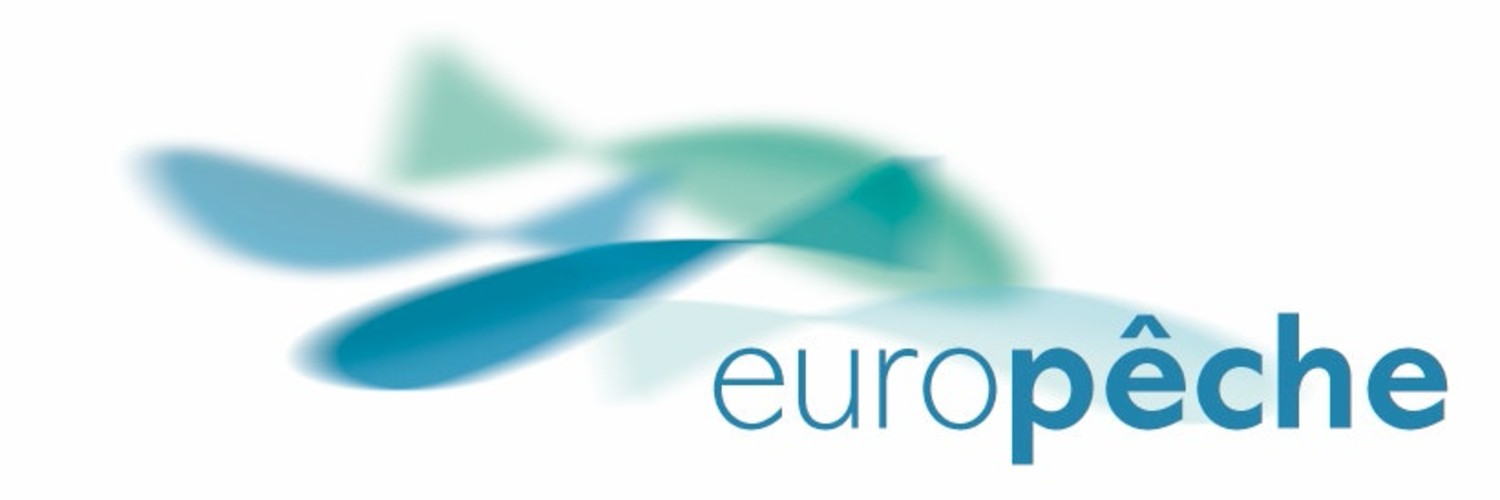 Europêche presentation for General Assembly			17 November 2020
Fisheries Control Regulation
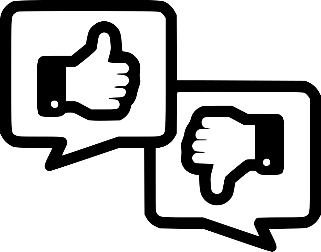 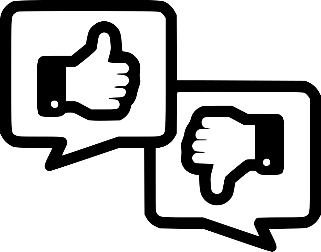 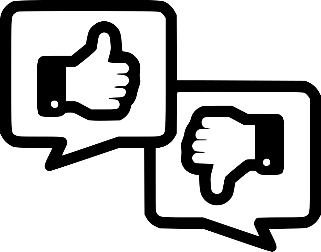 □ Monitoring of engine power (No COMP AM) 
Active gears
Europêche AMs: 
>221Kw
Mandatory as a sanction 
Limited to effort regimes

□ Separate stowage of demersal catches subject to multiannual plans (COMP) 
Limited to vulnerable species and EFCA SCIPs
□ VMS: Increase data transmission VS Delegated Act
<12m data transmission in port (before landing op. begin)
Internal waters may be exempted?
□ Logbook: 
Maintain exemption limit of 50kg (20% margin tolerance)
Council: no margin of tolerance <50Kg       

□ Margin of tolerance (COMP AM) (ALT AM Plenary)
General rule: 10% per species
Specific rule: 20% for mixed fisheries, small pelagic purse-seines and species <50kg
Exception: Tropical tuna purse-seines, small pelagic fisheries and industrial fisheries: not applicable to species landed unsorted when less than 1% or 100Kg
10% margin total quantity – Not there yet 
(Send strong letter urgently)
□ Maintain current weighing systems (on board, after transport,…)
Avoid double weighing (COMP)

□ Harmonized infringements and sanction system # increasing sanctions: Min. 32 / Max. 5 times the value of illegal fish

□ Points assigned to the licensee not the new owner 
□ Monitor & control vessels <12m user-friendly technology
□ Regulate recreational fisheries 
□ iCATCH tool / traceability
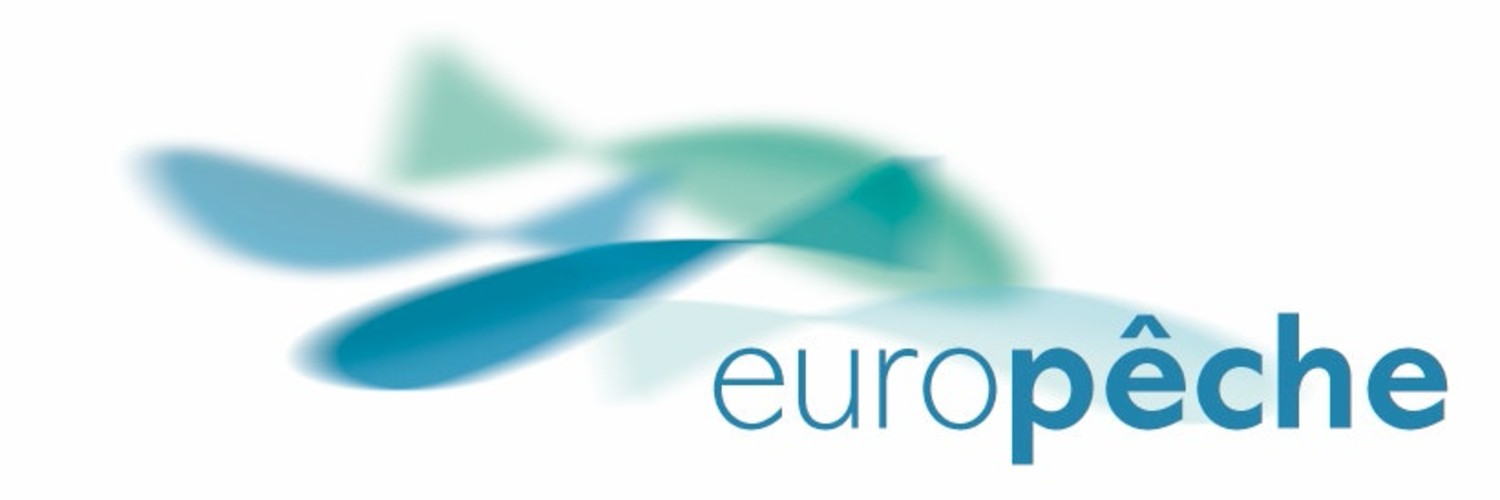 Europêche presentation for General Assembly			17 November 2020
COVID-19 Pandemic
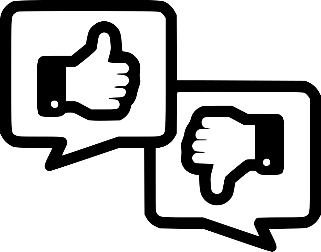 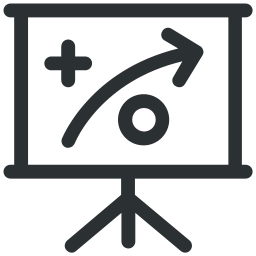 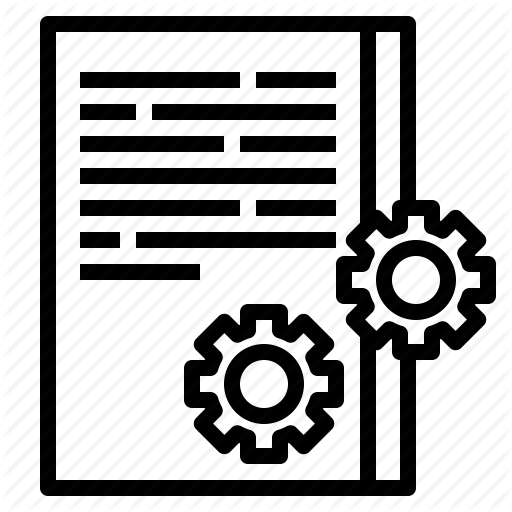 ❶ Adopt all necessary measures to ensure the continuity of the activity
 
❷ Tackle the socio-economic consequences caused by the COVID-19 pandemic

❸ Avoid market disruptions and maintain consumption rates
1st Wave Crisis 
□ EMFF support
□ Storage aid
□ PMPs

□ Consumption campaign

□ Free movement fishers

□ Fisher’s certificate extensions

□ Access to protection means
2nd Wave Crisis (still waiting for…)
□ Possibility to transfer up to 25% of this year's unused quota to 2021 (inter-annual flexibility)

□ Measures to compensate the loss of income 

□ Injection of extra-funding for countries that have spent most of their available national funding under the EMFF 

□ Seafood promotion campaign

□ Crew changes and repatriation
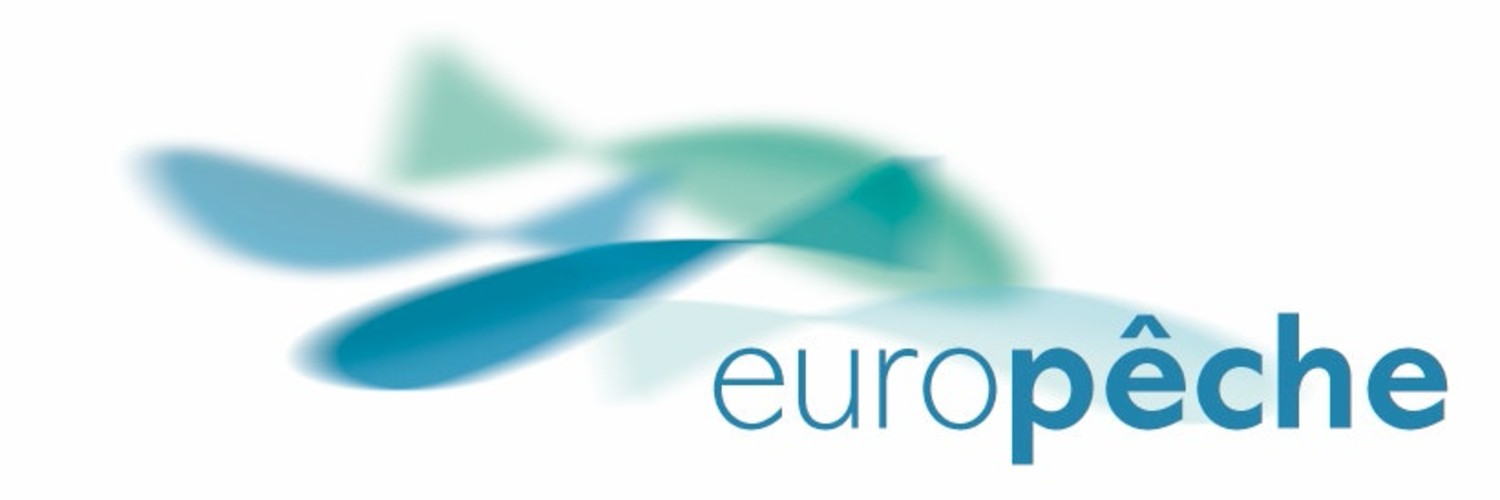 Europêche presentation for General Assembly			17 November 2020
EU Green Deal/Environmental policies
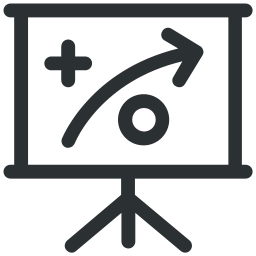 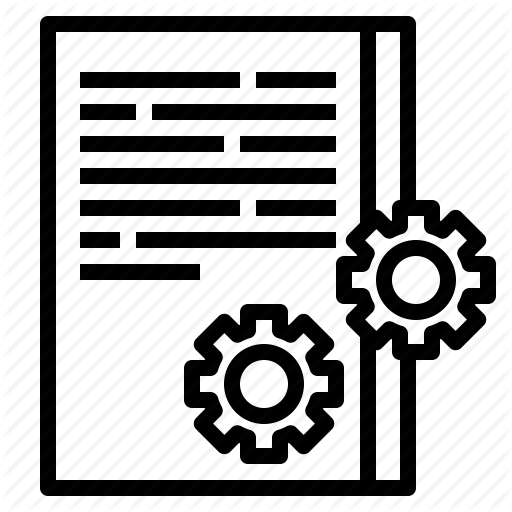 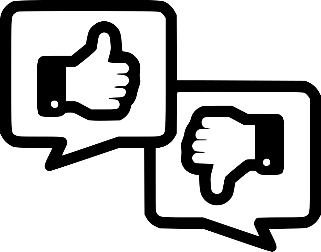 □ Energy Taxation Directive review
□ WTO fish subsidies

□ Paris Climate Agreement risk to the distribution of marine space (offshore wind)

□ EU leadership CBD - increase MPA coverage to 30% + 10% no-take

□ Sustainable food production
□ Level playing field
carbon border adjustment mechanism
□ Climate change
Fishing = low impact food producer 

□ Profile wild-caught fish as part of the solution
□ Reduced GHG emissions (40%) but fuel de-taxation schemes needed
□ Prioritize fishing industry as key user of the marine space
□ Protect what must be protected based on science 
□ No arbitrary targets
□ Other effective area-based conservation measures
□ Fisheries ensures climate protection
□ MSFD to not supersede the CFP

European Parliament resolution of 15 January 2020 on the European Green Deal (sector reacted too late): 
30% MPA / restore stocks beyond MSY
□ Contribute to Biodiversity Strategy, timeline tbd
□ Contribute to Farm to Fork Strategy, timeline tbd
□ Contribute to Offshore Wind strategy
□ Contribute to revision Energy Taxation Directive 2003/96/

□ Contribute to 2019/2160 (INI) and 2019/2162 (INI) and 2019/2158 (INI)
□ Contribute to CEN meetings

□ Follow MSFD meetings  (MSCG, GES, POMESA)
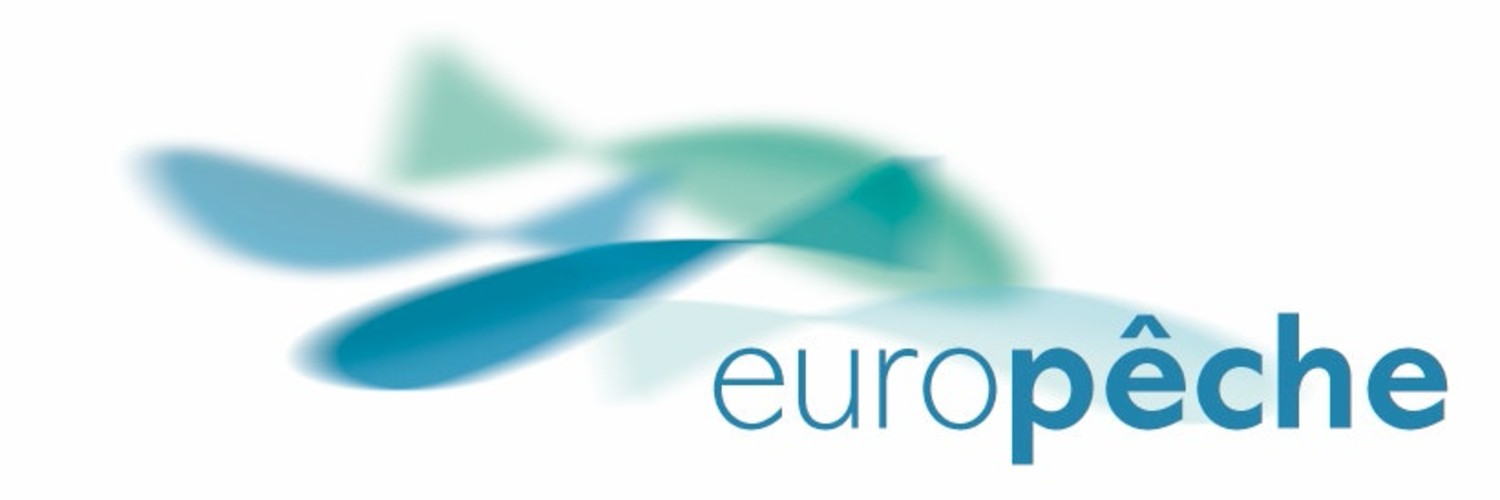 Europêche presentation for General Assembly			17 November 2020
Biodiversity strategy
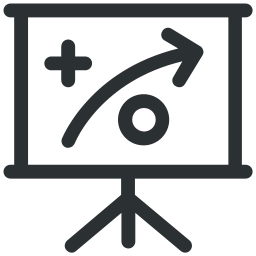 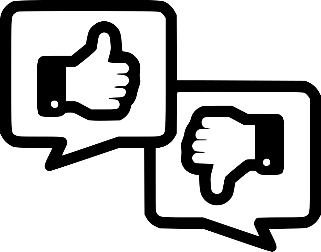 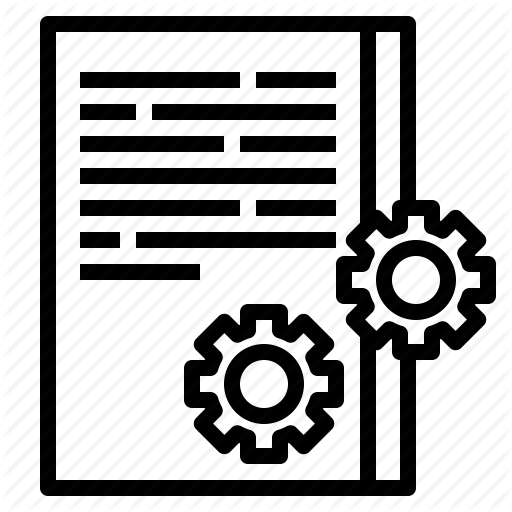 □ Acknowledge efforts made by the industry
□ Recognize at all the huge improvements in EU fish stocks
□ Reduction GHG emissions(40%) 

□ Level playing field: across sectors & EU/non-EU fish

□ Defend the sustainability of bottom contacting gears
ICES advises the EU on innovative fishing gears
□ Do not replace MSY with MEY

□ Protect what must be protected based on science 
□ Closing parts of the ocean conflicts with SDGs  
□ No arbitrary targets (30%MPA 10%No-take)
□ Other effective area-based conservation measures
□ Fisheries ensures climate protection
□ Concerned about the ENV  Biodiversity report
meeting with rapporteur

□ Find alliances with the agriculture sector

□ Welcome the PECH Biodiversity report (LVP)
contributed to report 
already produced AMs

□ Continue talks with Cabinet
Follow-up meeting Carmen Preising
□ Report ENV
César Luena (S&D, ES) 

Dispute over competences  

Report AGRI
 
 
Opinion PECH
Gabriel MATO (EPP, ES)
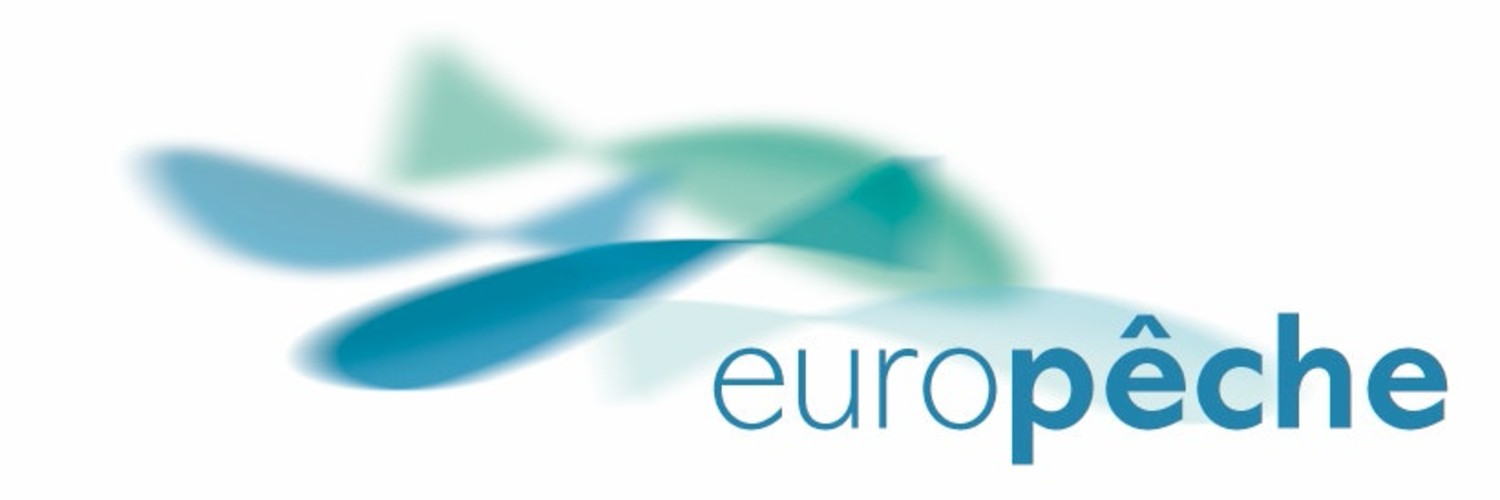 Europêche presentation for General Assembly			17 November 2020
INI report: More fish in the seas?
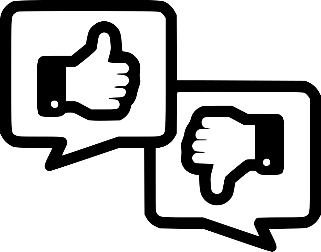 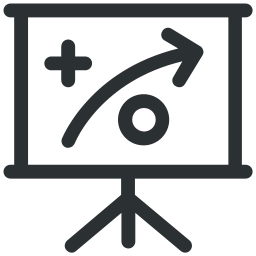 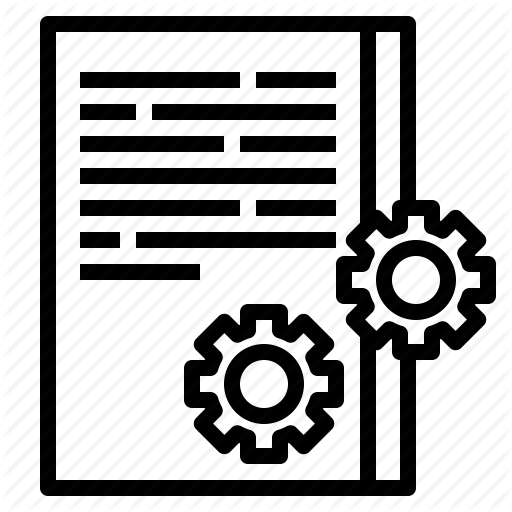 Measures to promote stock recovery above MSY, including fish recovery areas and marine protected areas

Rapporteur: Roose (Greens, FR)

□ PECH vote 2-3 December 2020 (tbc)
□ Plenary vote (tbd)
□ Draft report messages ‘extremely worrying’

□ Amendments and lobby efforts
Positive fisheries management story 

□ Change the apocalyptic narrative into a positive fisheries management story

□ Combat the introduction of MEY

□ Challenge the introduction of 30% MPAs and 10% no-take

□ Fight against demonization of fishing gears (FADs, trawling)
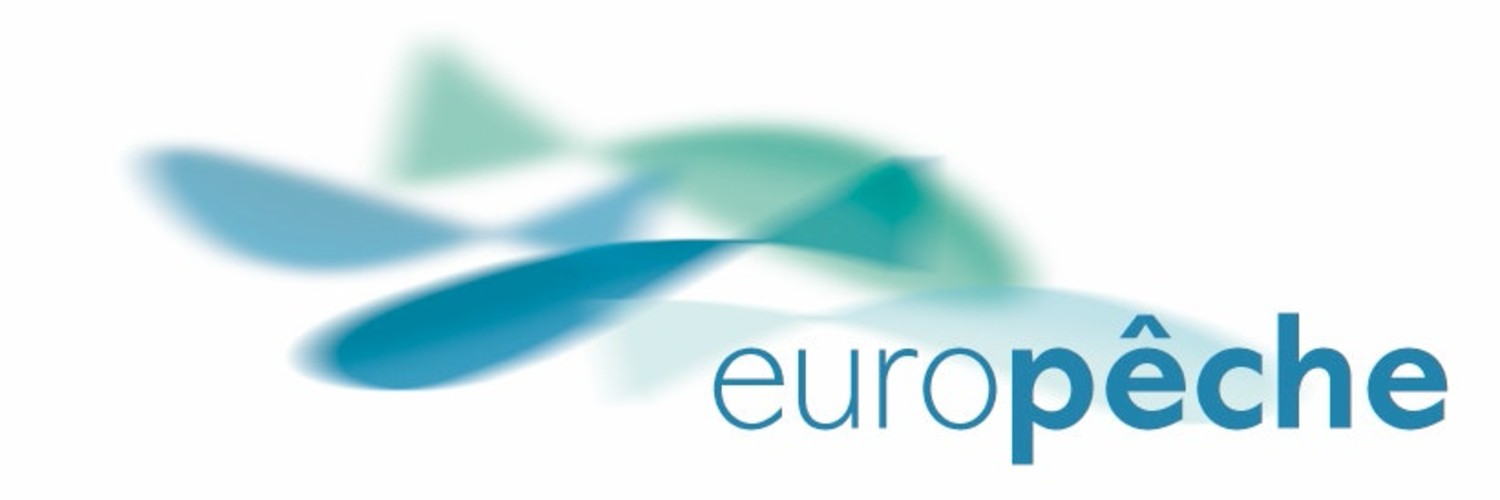 Europêche presentation for General Assembly			17 November 2020
INI report: The impact on the fishing sector of offshore windfarms and other renewable energy systems
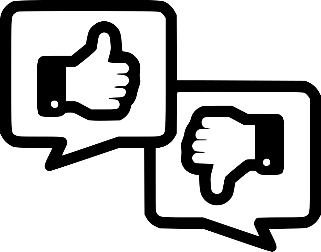 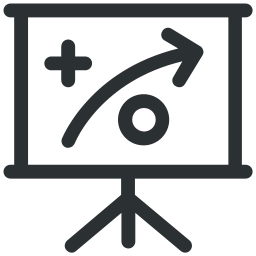 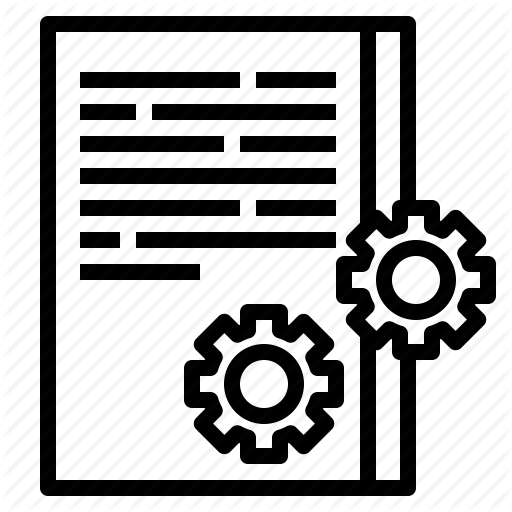 □ 2019/2158 (INI)
□ Rapporteur: Van Dalen (EPP, NL)

□ Timeline to be decided
□ Influenced draft report
□ Public hearings
□ Public consultations
□ Blue economy
□ Meetings DG MARE
□ Observer in DG MARE Maritime expert group
□ Amendments
Prioritise the fishing sector as a key user of the marine space

□ Fishing sector must not be discriminated

□ Low impact food producer > cannot transform the sea from a source of food to a source of energy

□ Thorough ecological and socio-economic impact assessments before authorising further constructions of offshore wind farms

□ Conflict resolution
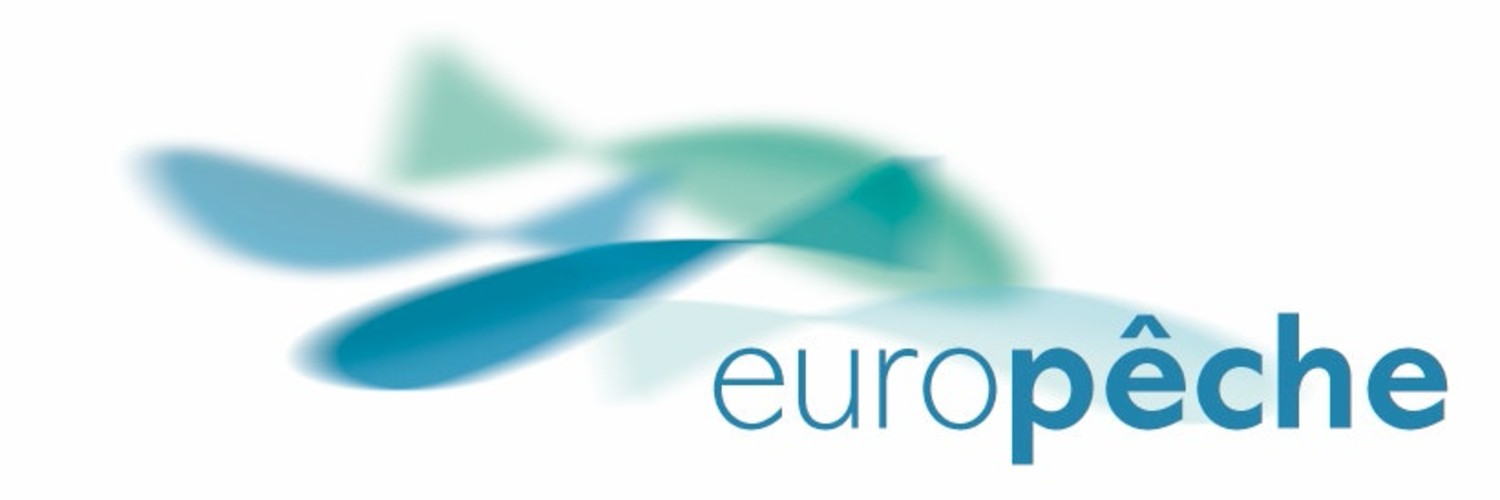 Europêche presentation for General Assembly			17 November 2020
INI report: The impact on fisheries of marine litter
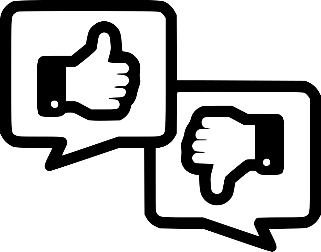 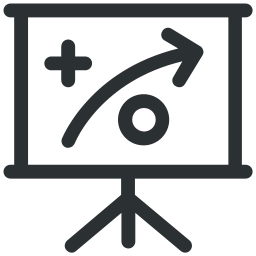 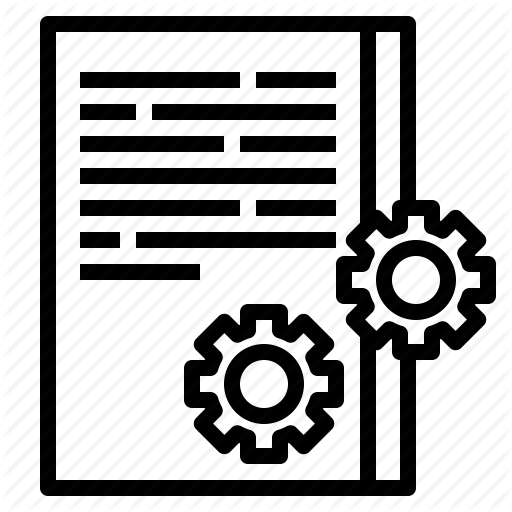 □ 2019/2160 (INI)
□ Rapporteur: Chabaud (Renew, Fr)

□ PECH vote January 2020 (tbc)

□ Plenary vote (tbd)
□ Draft report rather balanced

□ Amendments report (done and lobbied)
Fishermen as part of the solution

□ Circular design of fishing gears while respecting the freedom of net producers

□ Economic incentives for waste collection

□ Criticise impact of waste from fishing in the ocean 
(27% of marine waste found in beaches)

□ Report proposes the idea to revise BBNJ-UNCLOS (individual and collective responsibilities over the traditional principles of freedom and sovereign rights)
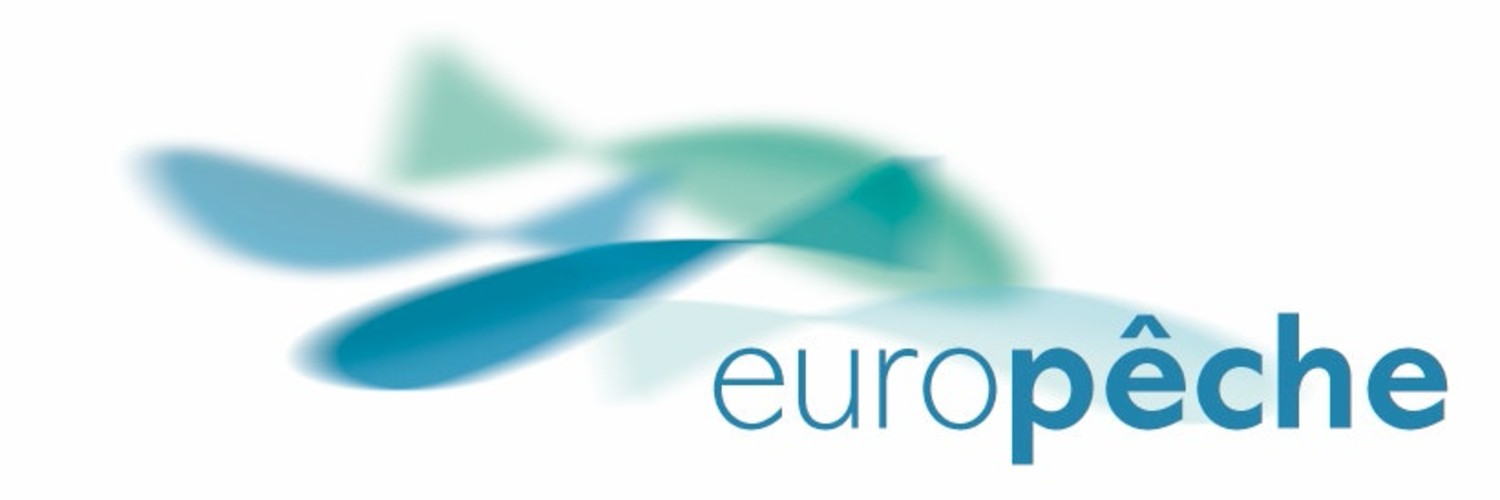 Europêche presentation for General Assembly			17 November 2020
European standardisation organisation (CEN)
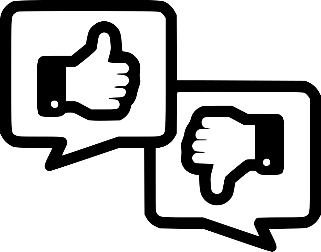 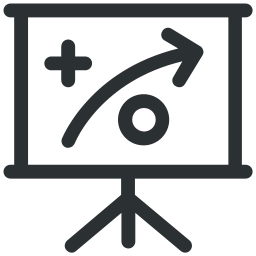 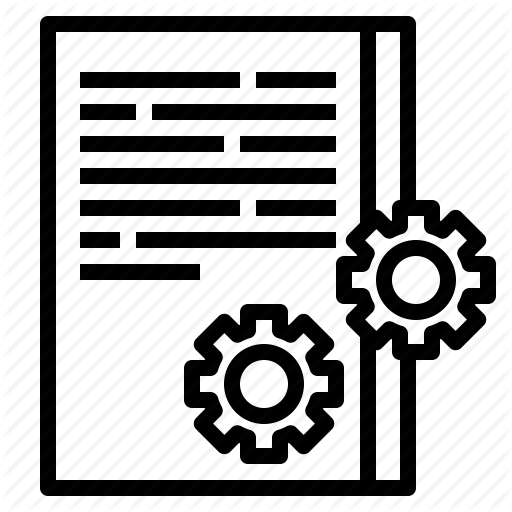 □ Directive on single use plastic 2018/0172(COD)

□ CEN to develop voluntary harmonised standards relating to the circular design of fishing gear to encourage preparing for re-use and facilitate recyclability at end of life

□ First meeting CEN/TC 466 Meetings 26.11.2020
□ Become an observer to the Technical Committee 

□ Actively participate where needed

□ Coordinate members’ positions
Uphold freedom to design a net

□ Need to differentiate between ‘standardization of gear’ and ‘standardize processes for circular design for preparing re-use and recyclability’

□ Workable outcome for EU netters and fishermen

□ Standard for sustainability and freshness?
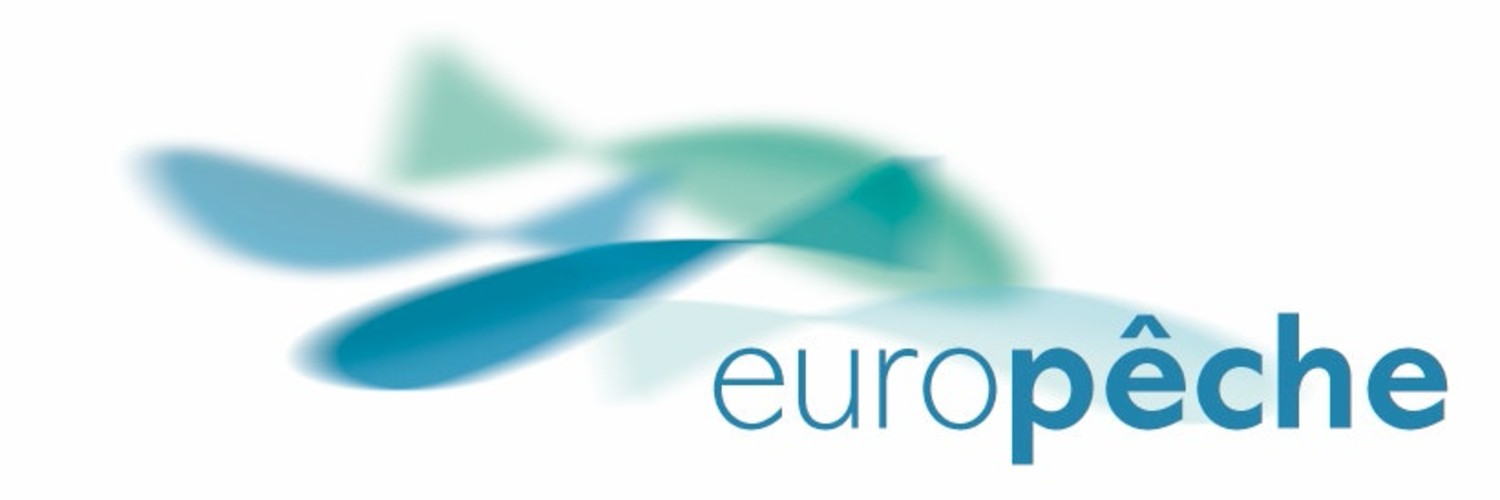 Europêche presentation for General Assembly			17 November 2020
Landing obligation
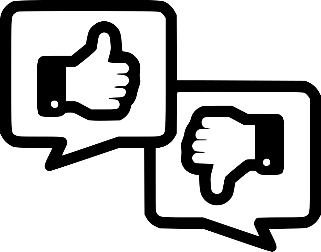 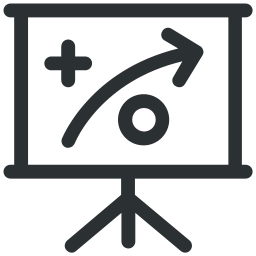 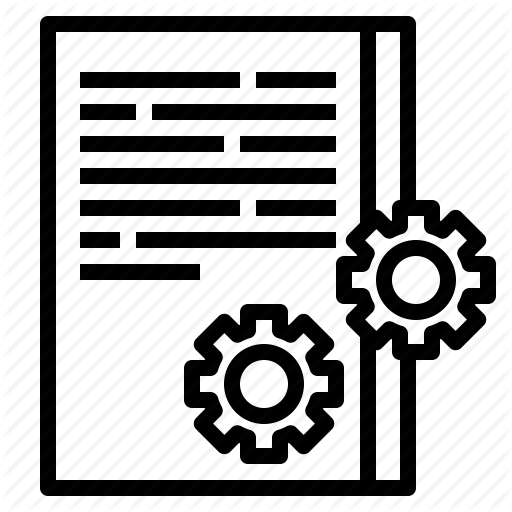 □ Choke situations 
□ Underutilisation of rightful quotas
□ Labour time and costs increase
□ Selectivity has its limits
□ Not marketable undersize fish 
□ Science unable to provide clear directions and impact 
□ Changing fishing patterns with destabilising knock-on effects (North sea cod)
□ Contribute to 2019/2177 (INI)

□ Actively participate in hearings, webinars,… 

□ Showcase proactive role of the industry (list of projects)
Fishers have been forced to discard fish due to complex EU fisheries rules, market demands, quota distribution and minimum size, not because they wanted to!

□ Remove non-commercial species or 0 TAC species from the TAC system while taking care of vulnerable species
□ Choke Mitigation Tool 
□ Improve quota swapping between MS
□ By-catch pool
□ Tolerant approach towards the application of high survivability
□ Flexibilities in the CFP are not sufficient  → Art. 15 CFP should be revised
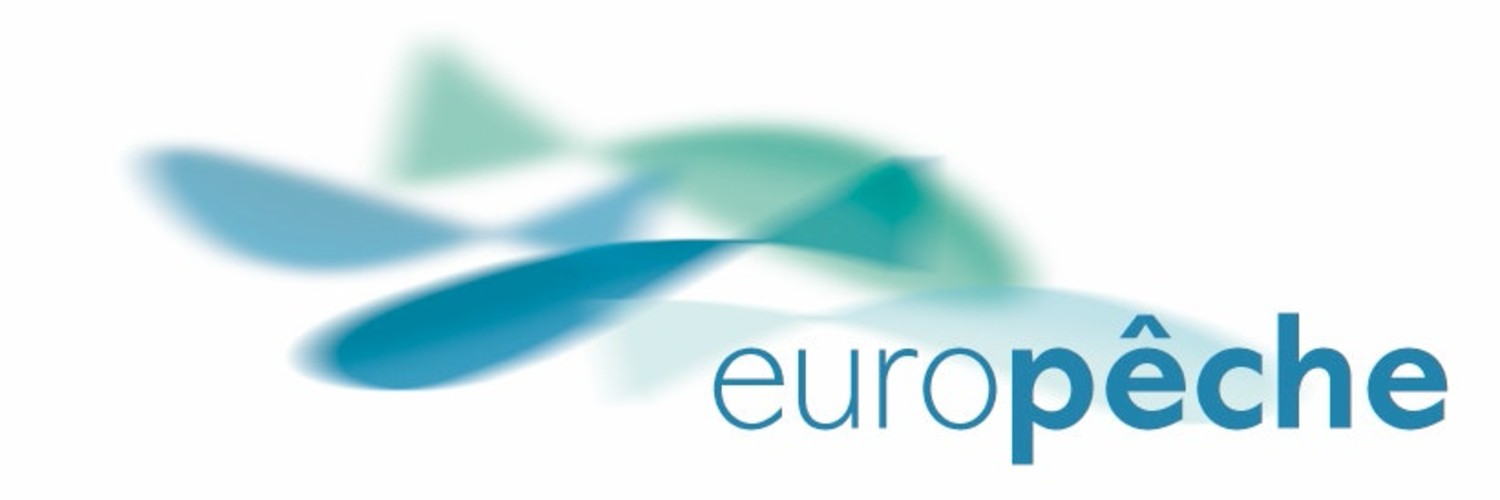 Europêche presentation for General Assembly			17 November 2020
INI report LO: Securing the objectives of the landing obligation under Article 15 CFP
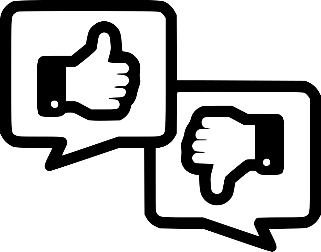 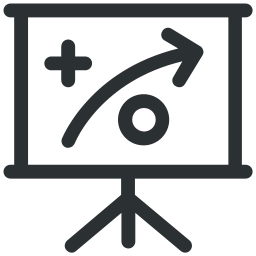 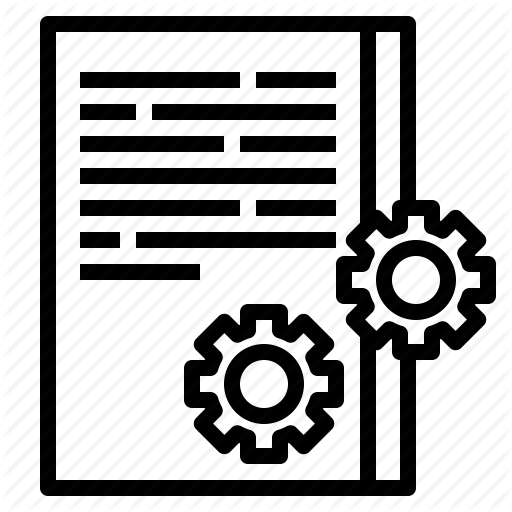 □ 2019/2177 (INI)
□ Rapporteur: Gade (Renew, DK)

□ Timeline to be decided
□ Amendments report (first draft done)
Revise Art. 15 CFP 
□ Lack of social & safety impact assessment 

□ Contradiction between Art. 15 CFP and social legislation (Directive 2017/159 implementing ILO C188)

□ Socio-economic loses: underutilization of quotas & undersize fish not for human consumption 

□ Knock-on effects (cod case)

□ Lack of accurate scientific advice

□ Selectivity has its limits
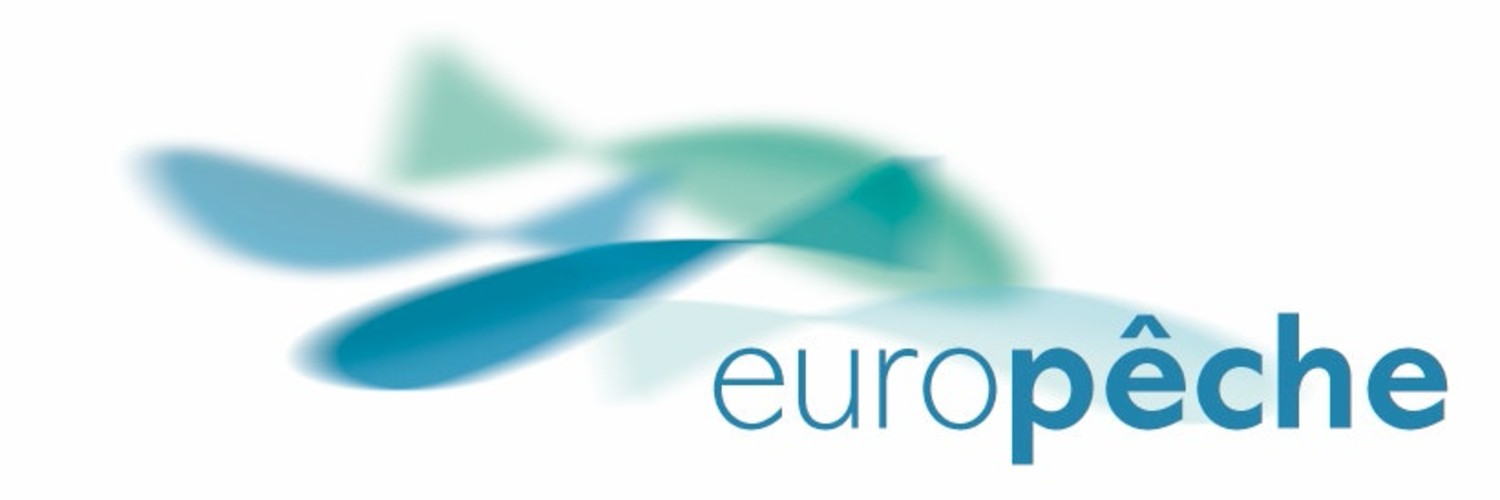 Europêche presentation for General Assembly			17 November 2020
Fishing Opportunities
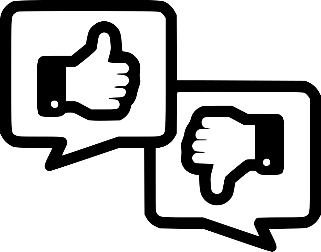 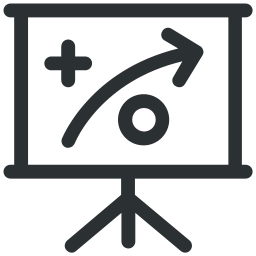 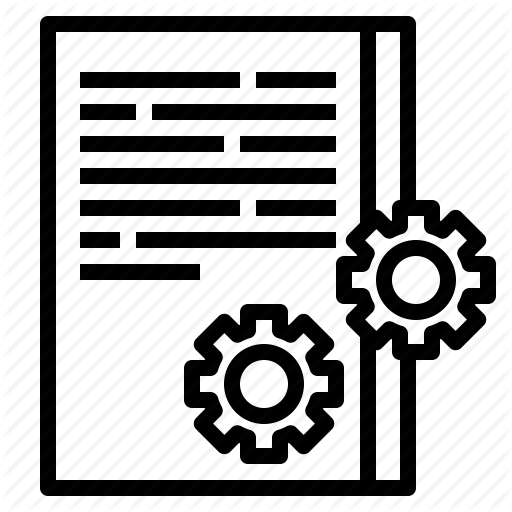 □ STECF / Commission Communication: annual report performance CFP

□ Fishing opportunities
(TAC Regulations) Baltic, NEAtlantic and deep-sea

□ FAO Sofia report 2020
Rebuilding fish stocks in the
Mediterranean Sea: assessment and next steps
2019/2178 (INI)
Rapporteur:
Stancanelli (ECR, It)

Letter on Western Mediterranean MAP
PECH hearing
Press release effort cuts

Amendments will follow
Actions

□ Response to public consultations

□ Press releases – good progress fish stocks NE Atlantic

□ Focus on socio-economic considerations

□ In context with other policies and topics (Covid, Brexit, MPAs, LO, fisheries management issues, MSY…)
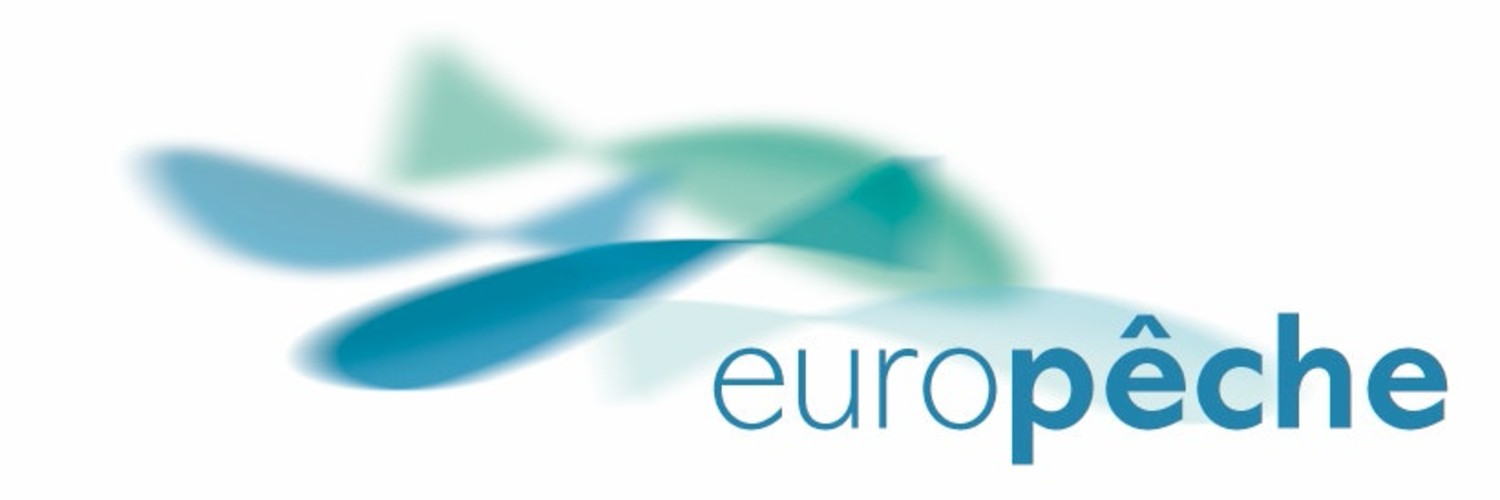 Europêche presentation for General Assembly			17 November 2020
External Dimension of the CFP – Super year 2021
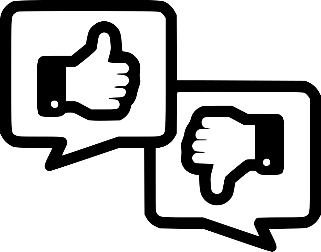 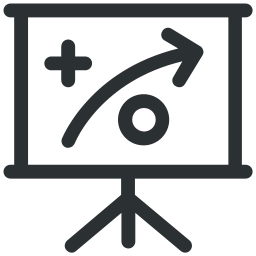 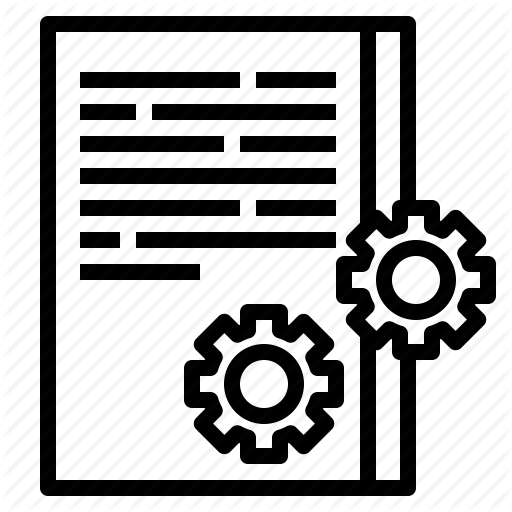 □ Protocol Senegal (adopted)
□ Protocol Seychelles 
(adopted)

□ Protocol Cook Islands (December in PECH (tbc))
□ Protocol Mauritania (December in PECH (tbc))

□ IOTC annual meeting
□ NAFO transposition
(ongoing) MEP Carvalhais
□ ICCAT annual meeting
(ongoing)
□ RFMOs are a good example of international fisheries management

□ Tackle IUU fishing practices

□ SFPAs most transparent agreements & mutually beneficial 

□ Trade Agreements
EU’s external fishing fleet the most transparent, accountable and sustainable globally (NGOs)

□ Monitor and support SFPA legislative developments where needed

□ Support actions from members regarding RFMOs, particularly as observer in ICCAT

□ Contribute to the possible revision of the external dimension of the CFP

□ Contribute to BBNJ, CITES, IUCN and CBD discussions
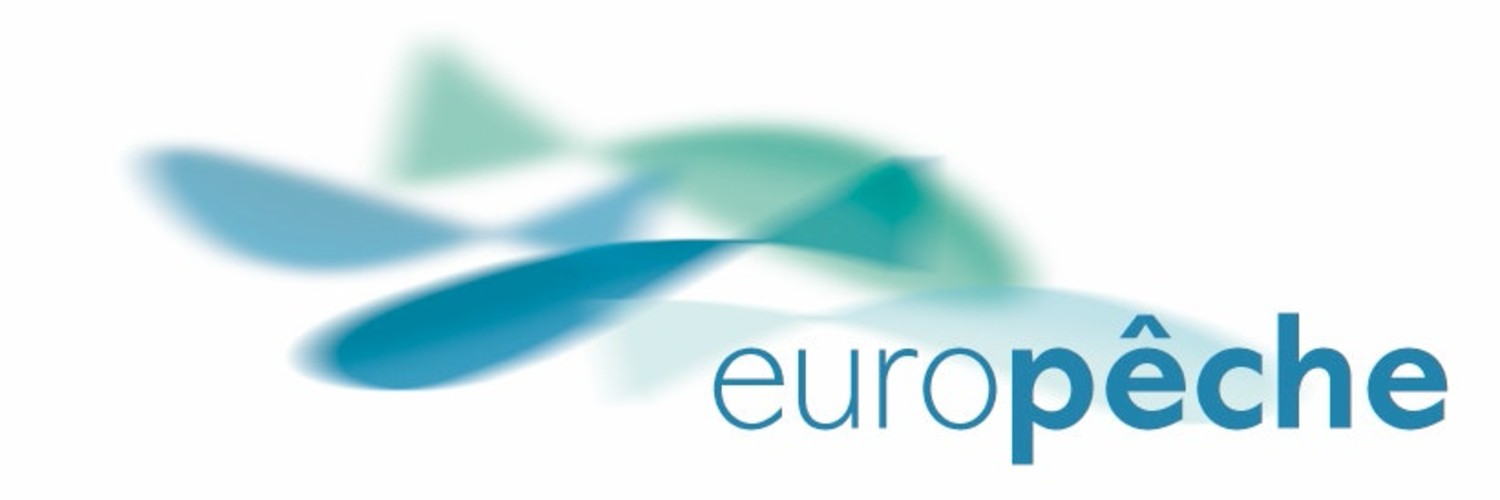 Europêche presentation for General Assembly			17 November 2020
Social Dimension of the CFP
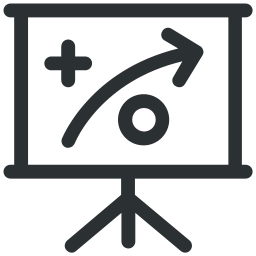 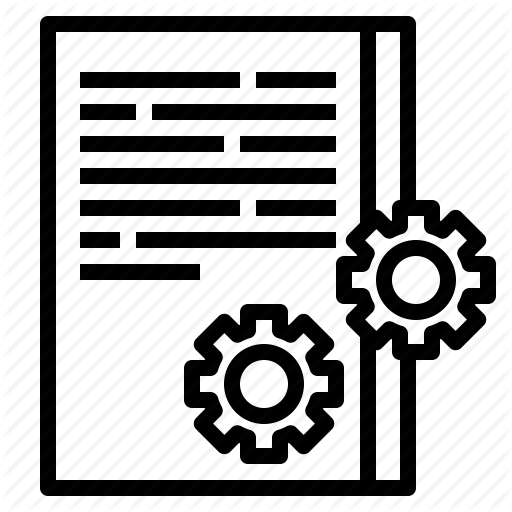 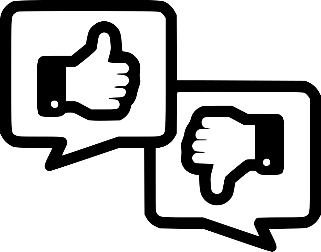 □ Reduction trend of employment (<22.000 fishing vessels less in 20y)

□ Lack of generational change

□ High number of fatalities and accidents

□ Vulnerability of migrant fishermen

□ Fishing capacity measured as GT and kW

□ Lack of EU standard for the training and certification of fishers
Promoting the ratification and implementation of international instruments setting standards on safety and working conditions in the fisheries sector

□ Increase attractiveness and facilitate the incorporation of young fishermen into the industry (EMFF)

□ Directive to transpose the IMO STCW-F Convention (on training and safety) into EU law 

□ Alignment of Trade and IUU policies with labour policy

□ Improving on board safety and navigation security
□ EESC social dimension of the CFP

EU Social Dialogue Committee for Sea Fisheries 
□ Social Partners Project Pillars of the Sea II ❶ Development medical guidelines ❷ Development recruitment guidelines migrant fishers ❸ Fisheries Speak’ app, an interactive glossary

□ ‘19-’22, EMFF project CTP, Setting the standard for sustainable fishing training
□ ‘19-’22, Erasmus + project VRME Virtual Reality for Maritime Emergencies

□ Contribute to 2019/2161(INI)
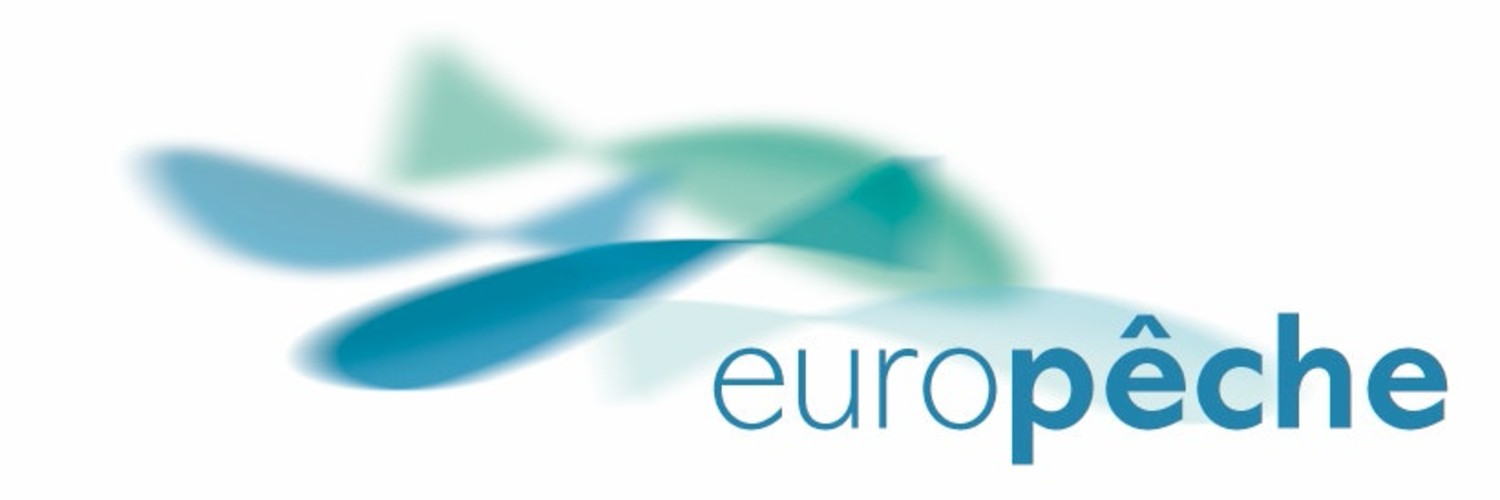 Europêche presentation for General Assembly			17 November 2020
INI report: Fishers for the future
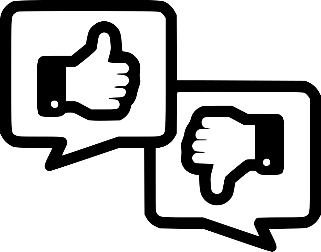 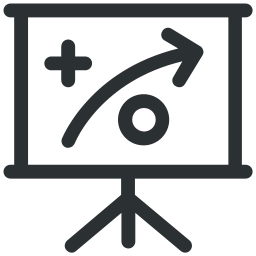 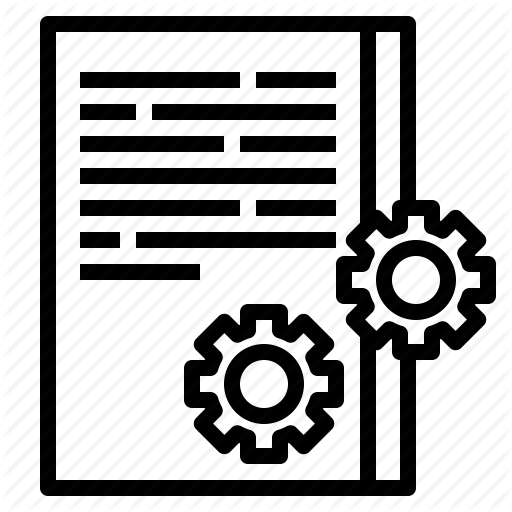 □ 2019/2161(INI)
□ Rapporteur: Pizarro (S&D, PT)
□ Timeline to be decided

□ Europêche contributed to the PECH briefing report
□ Balanced draft report 
(including our ideas not goals)

□ Meeting in SSDC Plenary

□ Amendments report
Promote the fishermen's profession and the sector's generational renewal

□ Improve statistics and image of the sector (missing modernisation of the fleet)

□ Improve working conditions and habitability on board (Missing C188 + Directive on control + Social GTs)

□ Call for a harmonized training and certification system
(Missing STCW-F Directive)

□ Increase women's visibility and ensure equal access
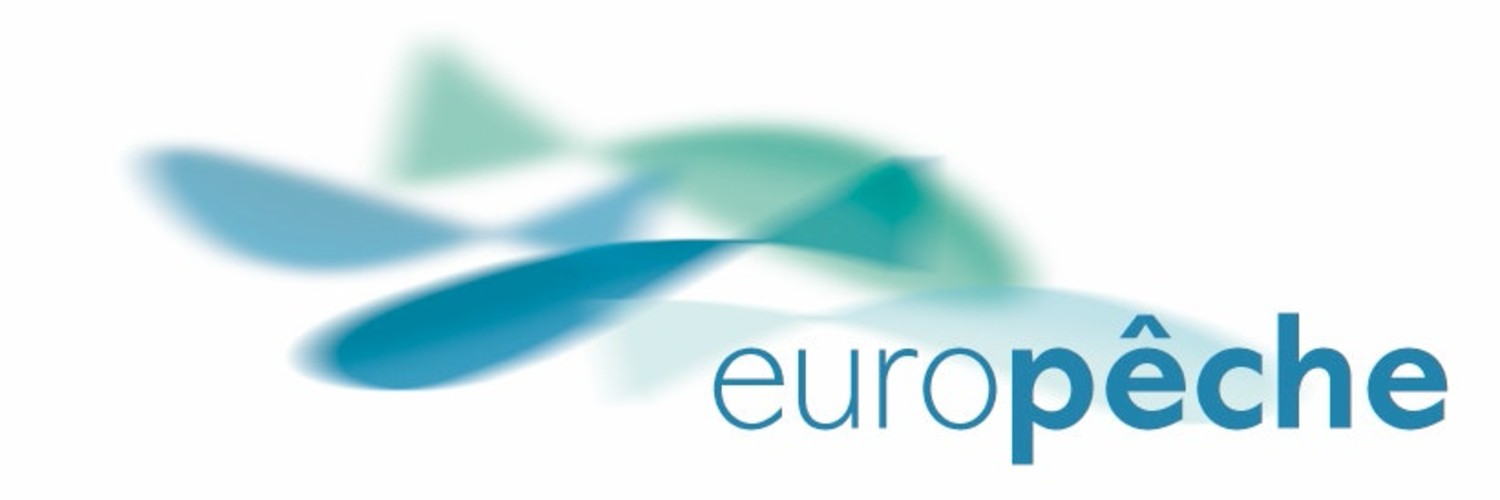 Europêche presentation for General Assembly			17 November 2020
Farm to Fork strategy
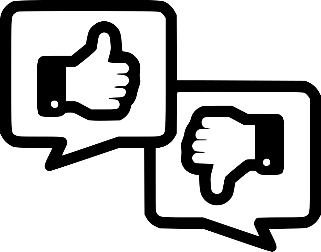 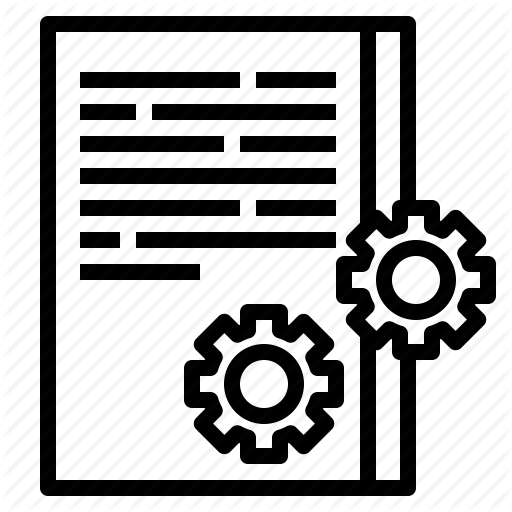 □ Communication 20.5.2020

□ PECH opinion (AGRI lead)
□ Rapporteur: Bilbao (Renew, ES)

□ Timeline to be decided

Legislative Impact
Marketing standards & Consumer information

COM proposal 2021
Fishing the most efficient, climate-smart system that provides healthy and sustainable food, while securing a decent living for EU fishermen

□ Climate protection = lowest emissions
□ High quality animal protein = healthy diets

□ Consumer information: origin and traceability for processed products

□ Marketing standards: sustainability and social ?

□ EU campaign: “consume fish: good for your health, good for the planet”

□ Level playing field: EU/non-EU products. No commercial preferences for fish coming from countries connected to illegal fishing and serious labour abuse
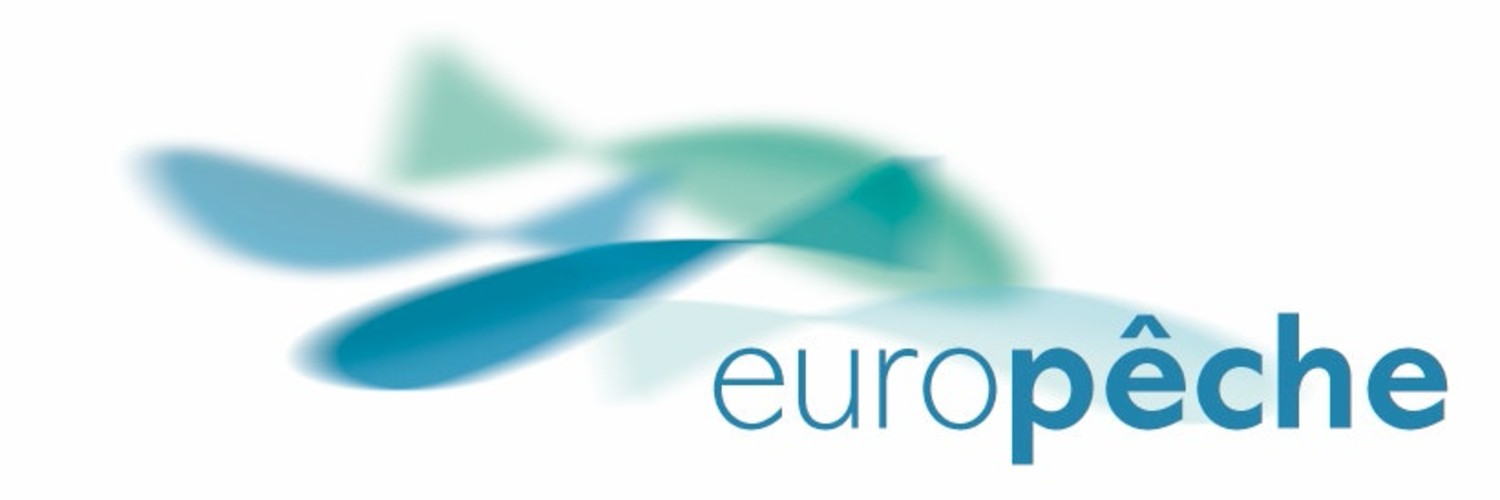 Europêche presentation for General Assembly			17 November 2020
Last but not least…
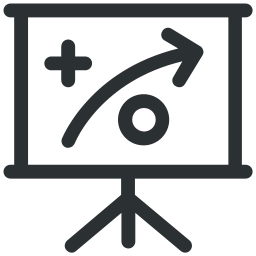 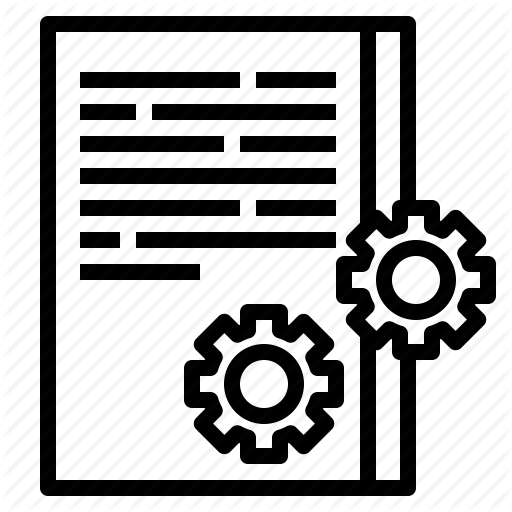 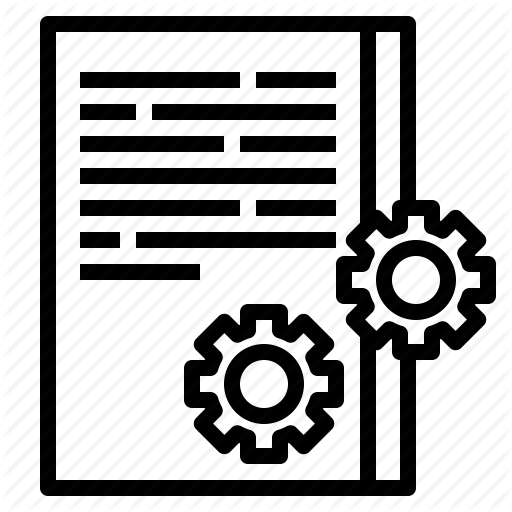 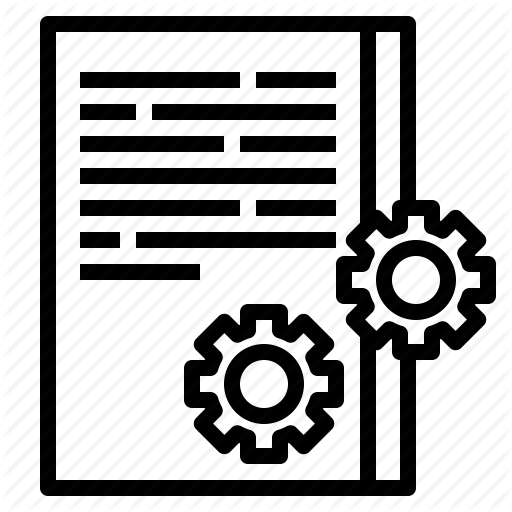 Europêche involvement in 
Advisory Councils
□ LDAC: important contributions to key advice on SMEFF, ATQs, GSP schemes, Level Playing field, Int Ocean Gov, FAO

□ MAC: control, EMFF, de minimis, Level Playing Field, marketing standards, consumer information

□ EESC 2020-2025
Javier (member) Daniel (expert)
Autonomous Tariff Quotas 2021.2023
□ Eliminate zero tariff quota for important species

□ Sufficient raw materials supply

□ Non-sustainable imports

□ Unfair competition
De minimis Regulation

□ Aid per vessel instead of per firm
□ Raise the ceiling up to EUR 100.000 over a period of three fiscal years

□ Based on new EMFF principles to ensure flexibility 

□ State aid to take due account of the Brexit impacts
MSFD

□ The MSFD should not supersede the CFP 

□ Monitor and defend industry position in MSFD meetings 

□ Coordinate fishing industry response
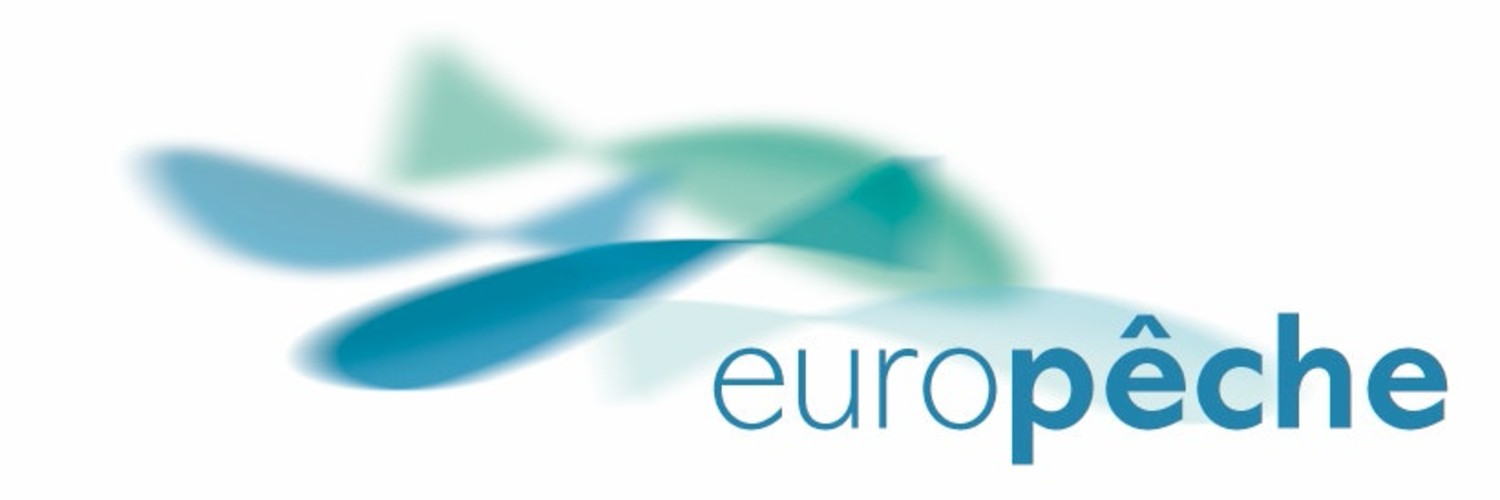 Europêche presentation for General Assembly			17 November 2020
Many thanks for listening

Any other suggestions for action?
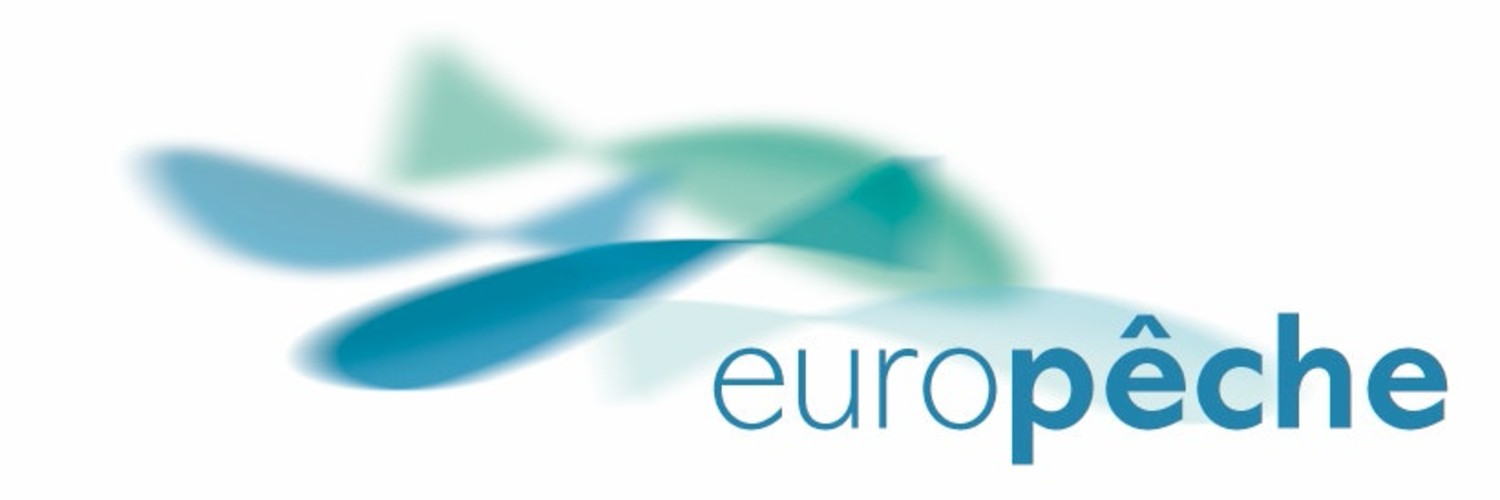 Europêche presentation for General Assembly			17 November 2020